Прощай, Букварь.
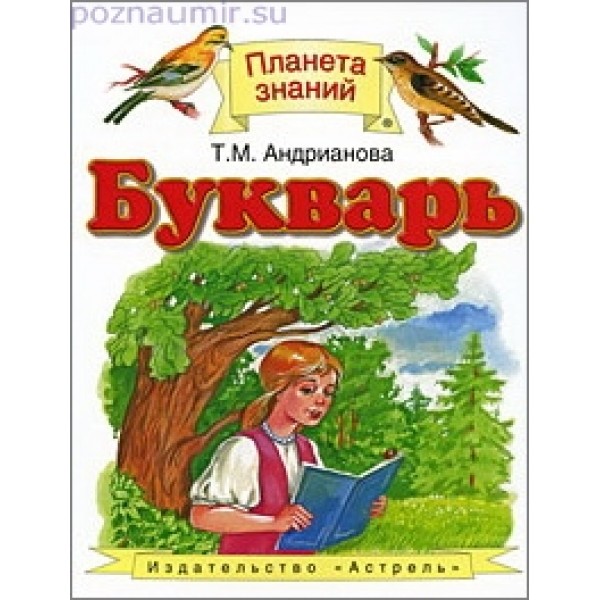 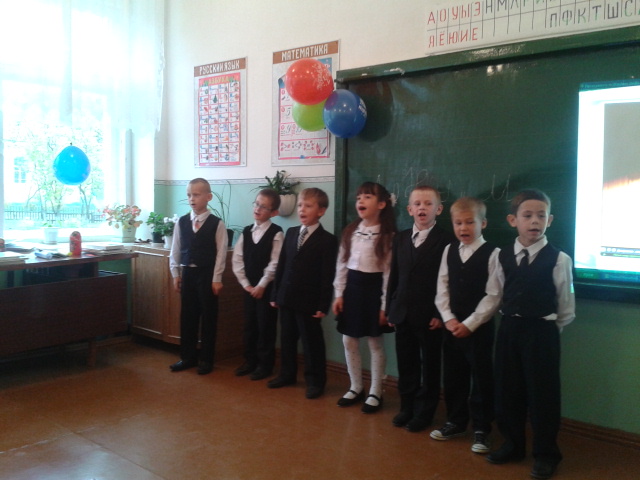 В поезд можете садиться.Этот поезд быстро мчится…
Алфавитово
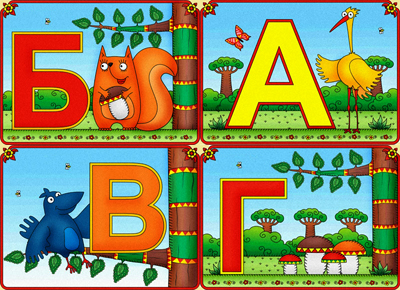 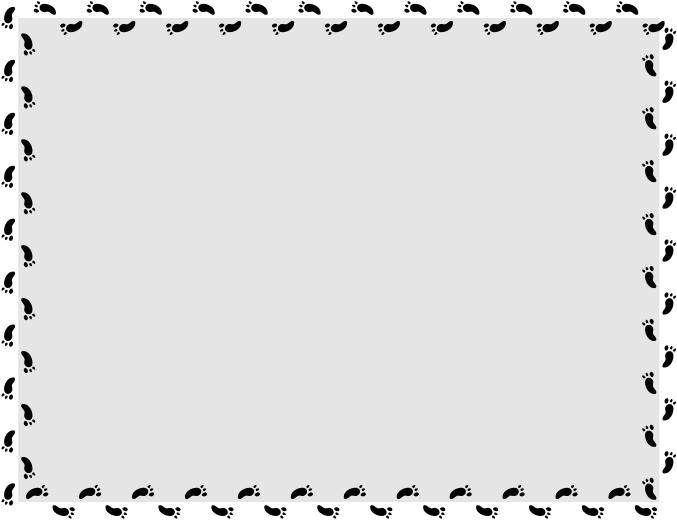 1 ряд
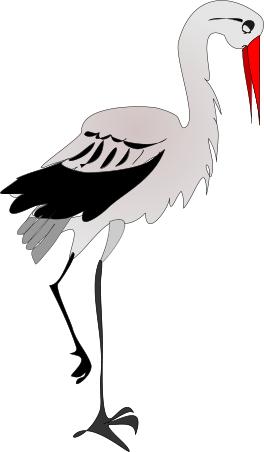 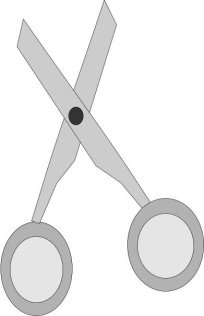 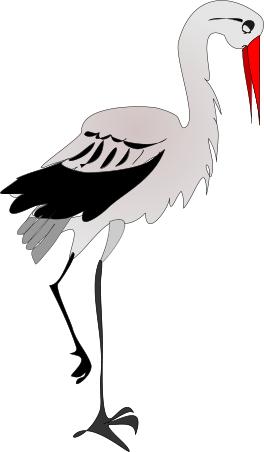 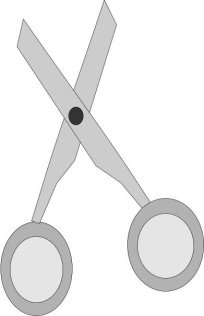 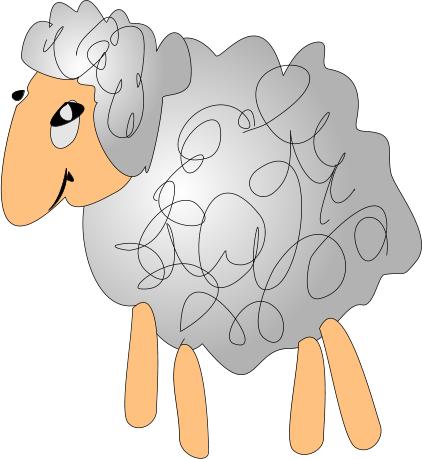 В поезд можете садиться.Этот поезд быстро мчится…
ИГРОТЕЕВО
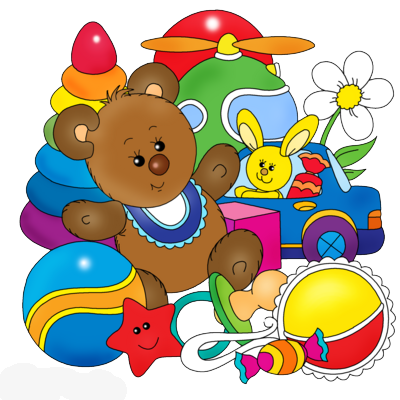 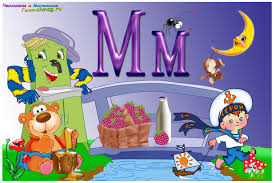 В поезд можете садиться.Этот поезд быстро мчится…
ПОРЯДКИНО
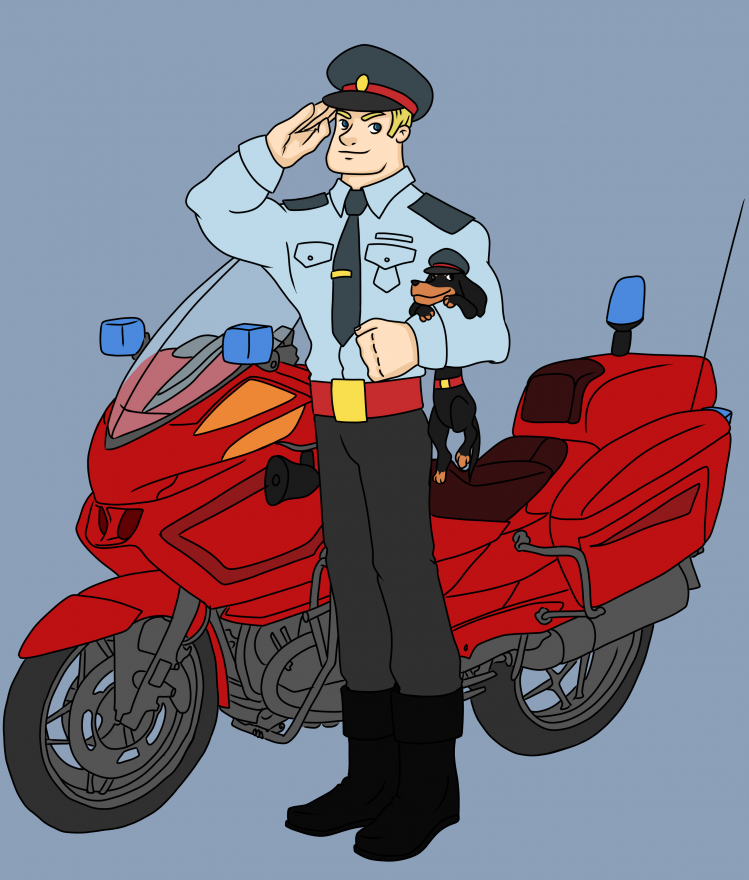 Гласные
А О У Ы Э
Я Ё Ю И Е
Согласные
Б В  Г Д Ж З Й Л М Н Р
П Ф К Т Ш С Ч Ц Х Щ
В поезд можете садиться.Этот поезд быстро мчится…
ОШИБКИНО
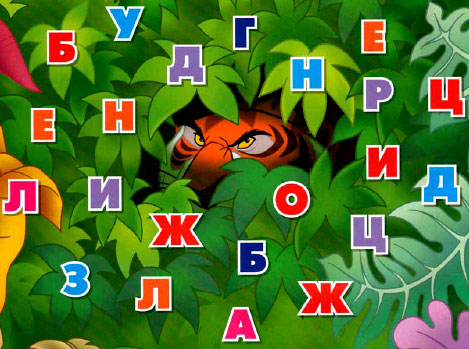 Укажи ошибку
у
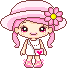 щ   ка
ю
Л
юба
л
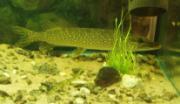 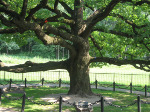 б
и
ду
п
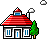 а
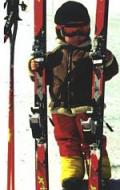 лыж
ы
дач
я
В поезд можете садиться.Этот поезд быстро мчится…
УСПЕХОВО
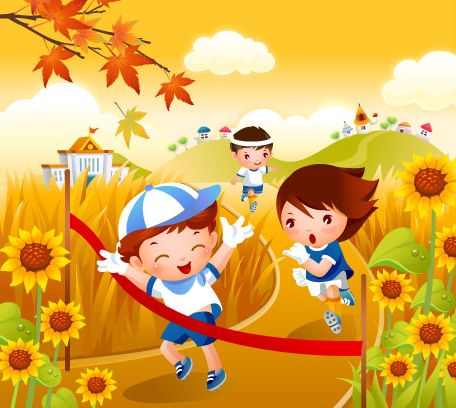